アクティブ・ラーニングのための
ビジネス・ケース教材集
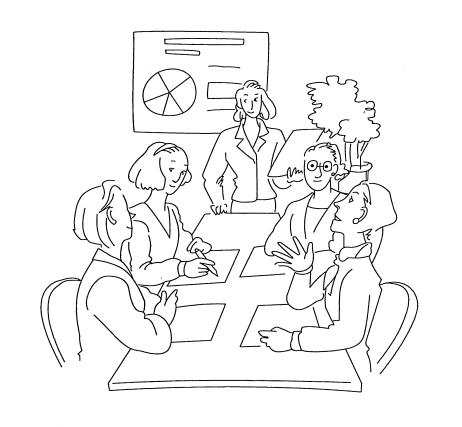 ケース　５
「レジと農家が直結。売れる手応えがオンタイムで伝わり、より良いものをつくる意欲に」
愛媛県商業教育研究会
愛媛県マーケティング・ビジネス経済研究員会
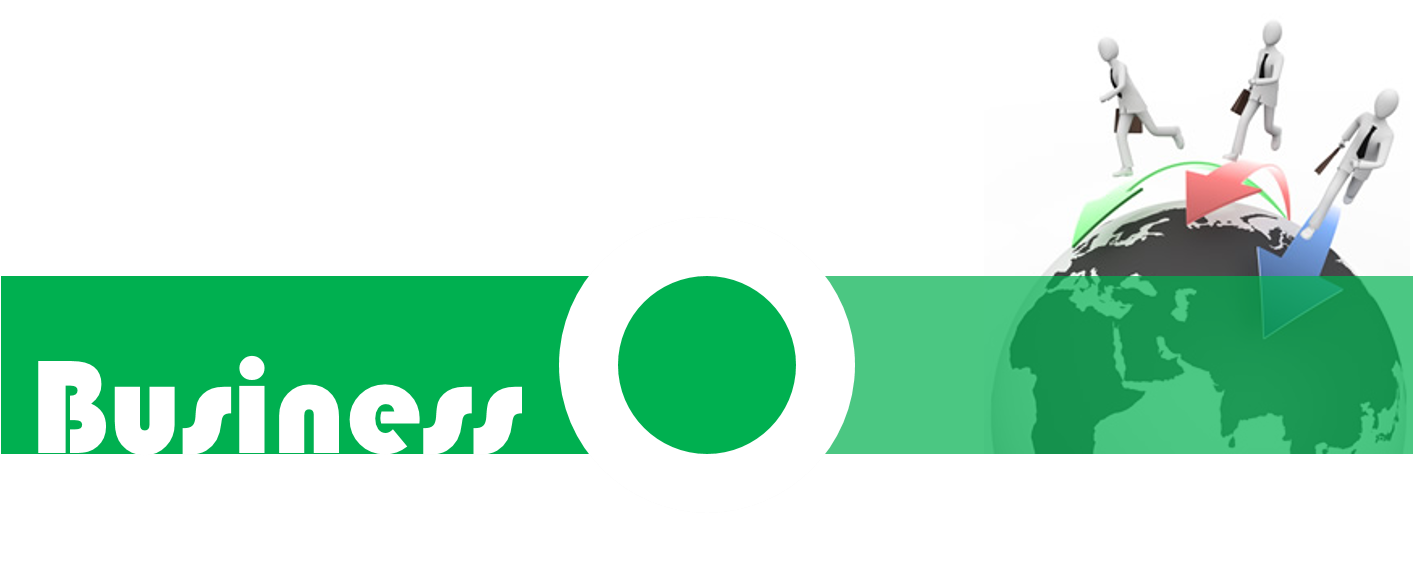 Introduction
このロゴマークを知っていますか？
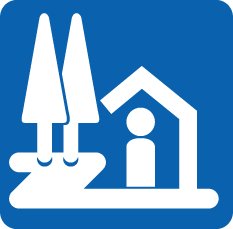 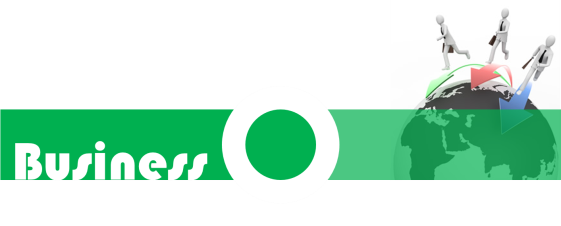 Introduction
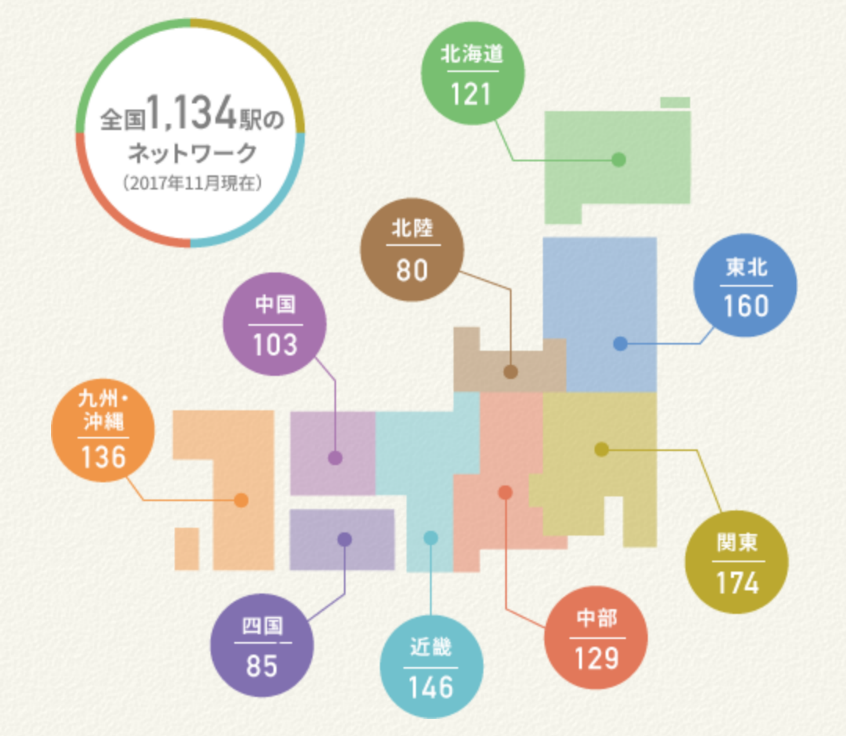 道の駅
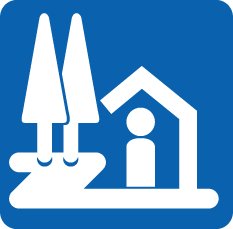 全国１，１３４個所
（2017/11/17現在）
〇安全で快適に道路を利用するための道路交通環境の提供、
　地域のにぎわい創出を目的とした施設
〇基本コンセプト
　「地域とともにつくる個性豊かなにぎわいの場」
〇３つの機能
　「休憩機能」・５「情報発信機能」・「地域連携機能」
〇設置者は市町村等で、国土交通省道路局に申請し登録
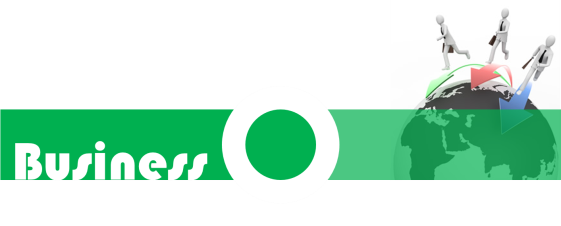 Introduction
調べてみよう！
全国の「道の駅」
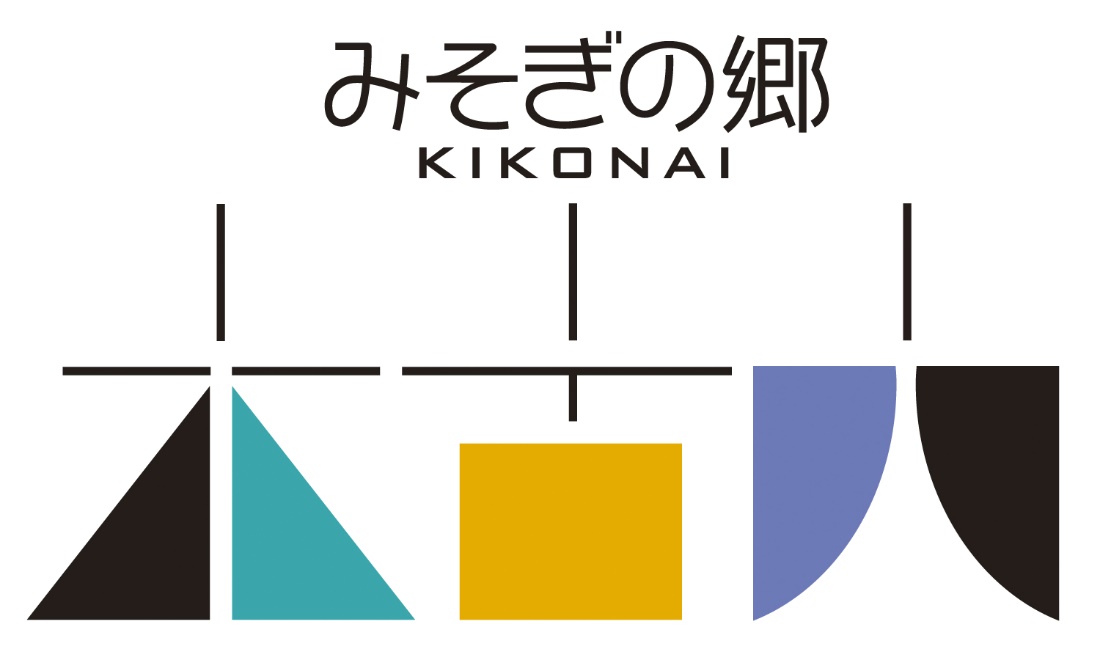 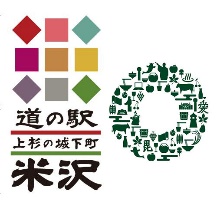 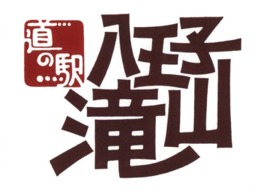 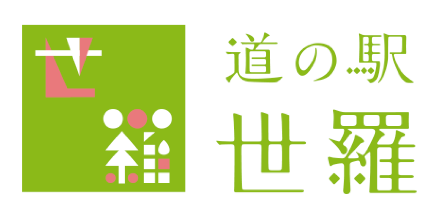 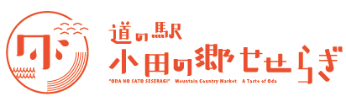 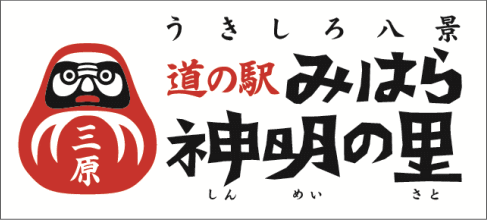 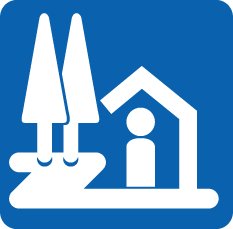 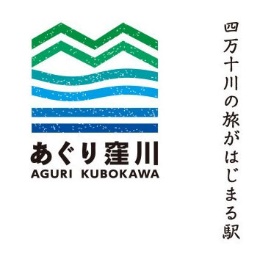 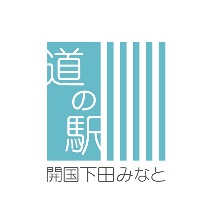 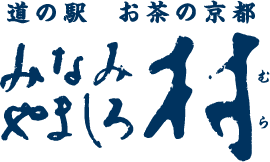 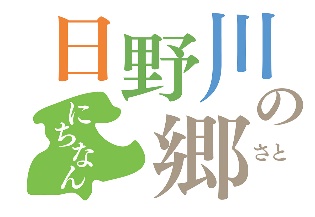 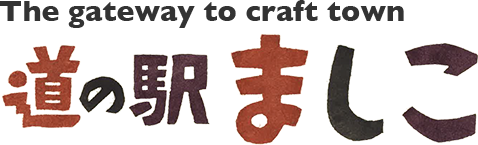 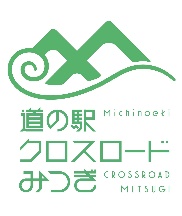 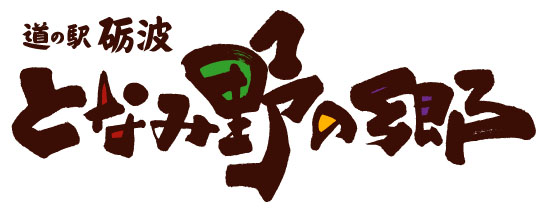 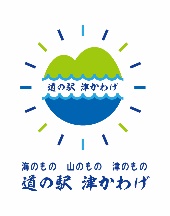 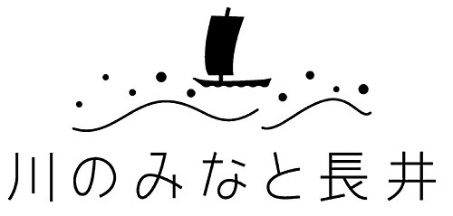 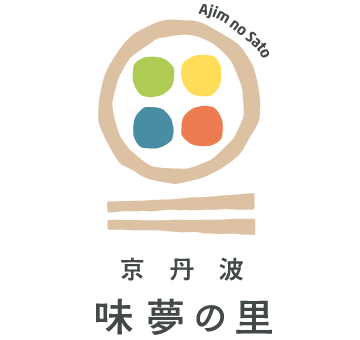 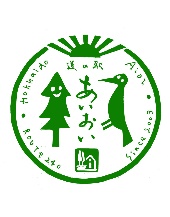 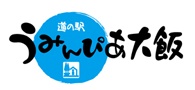 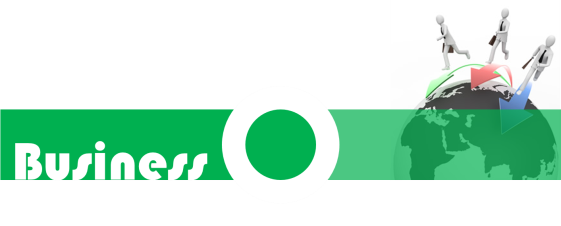 Introduction
全国モデル「道の駅」（Ｈ26選定 ６駅）
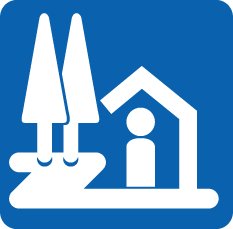 ★★★
・既存の「道の駅」を対象に、国土交通大臣が選定
・観光、産業、福祉、防災等、地域資源の活用や地域の
　課題解決を図るための地域のゲートウェイや地域セン
　ターとして機能
・設定から一定年数（10年以上）、継続的に地域に貢献
「内子フレッシュパークからり」
（愛媛県 内子町）
【地元農家が中心となった商品開発、町内の農産品販売額の15％を占める】
　○季節の農作物にあわせて加工商品を加工販売
　○ＩＴを導入して鮮度を追及することで、安全安心な農産物提供システム
　　を構築
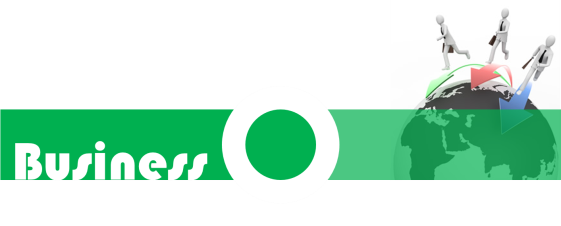 Thema
農業従事者の生産・販売活動の向上を目的に、
ＩＴ化推進の取組を地域に浸透させるためには？
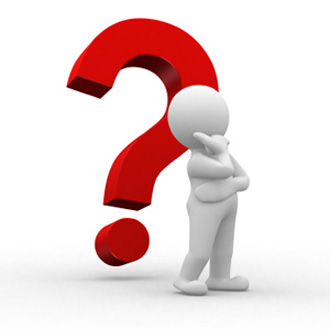 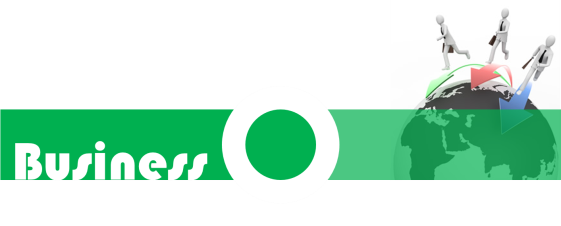 Pick Up
内子フレッシュパークからり
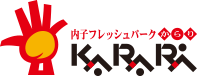 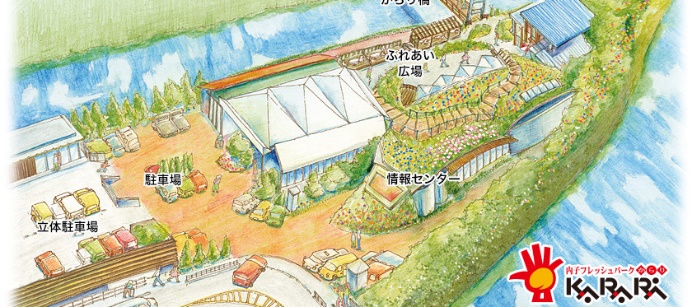 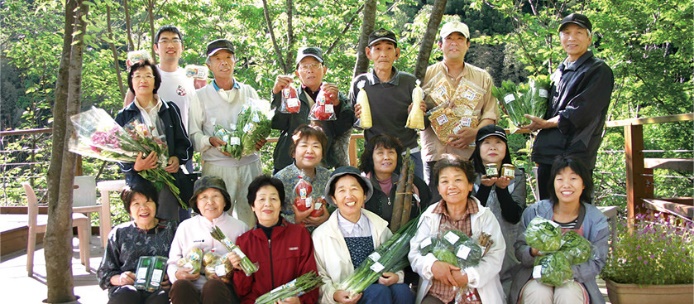 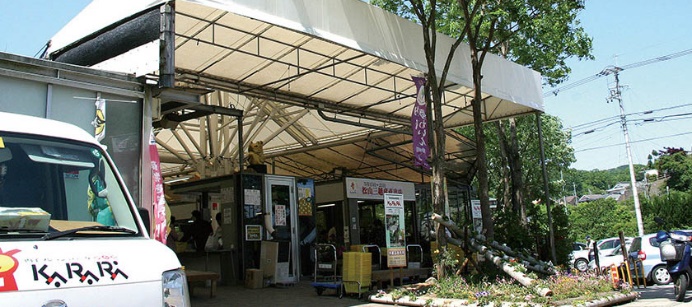 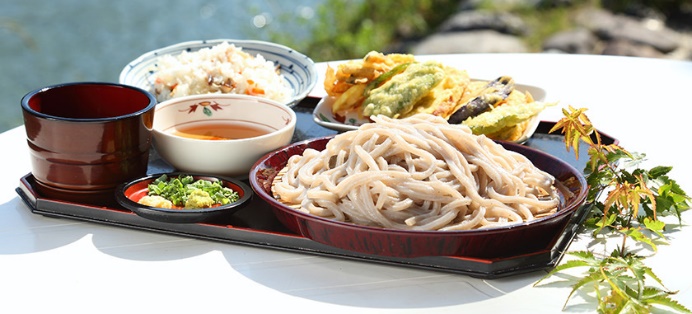 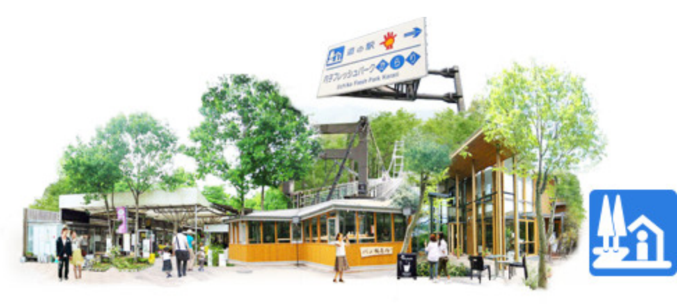 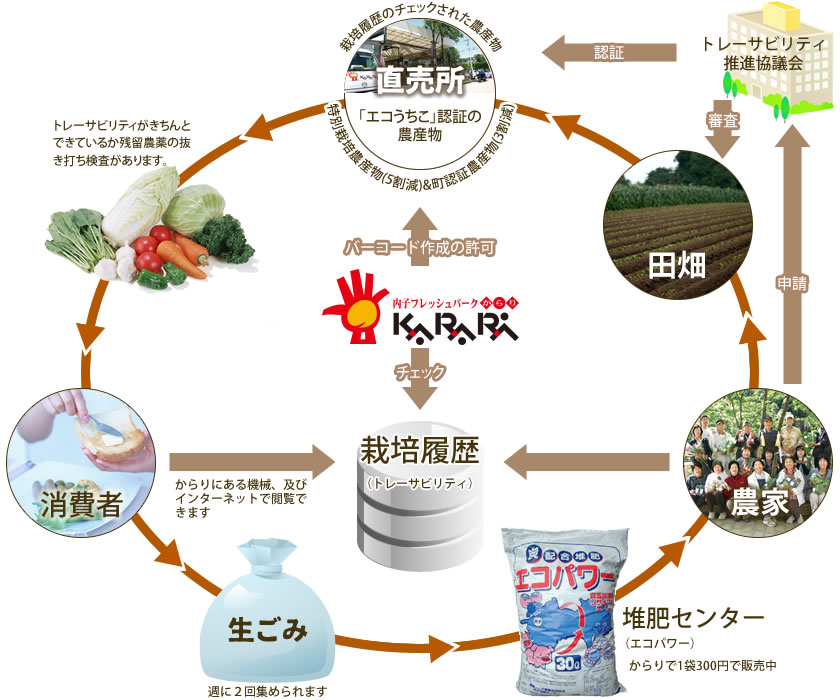 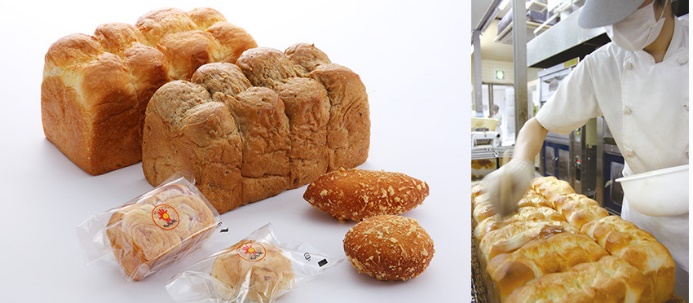 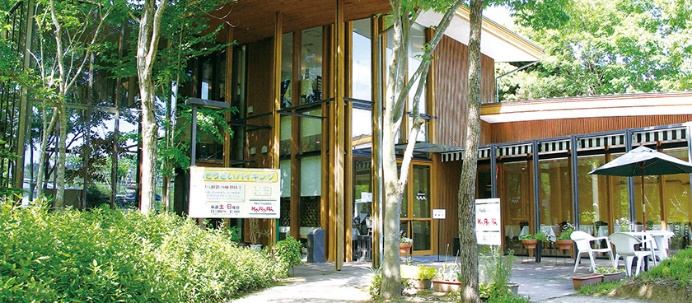 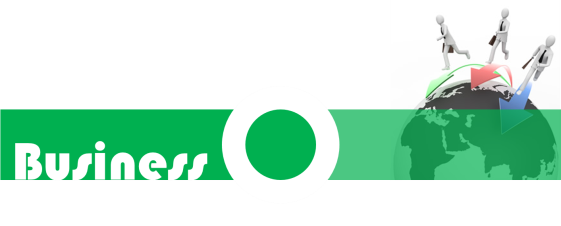 Pick Up
内子フレッシュパークからり
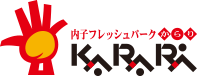 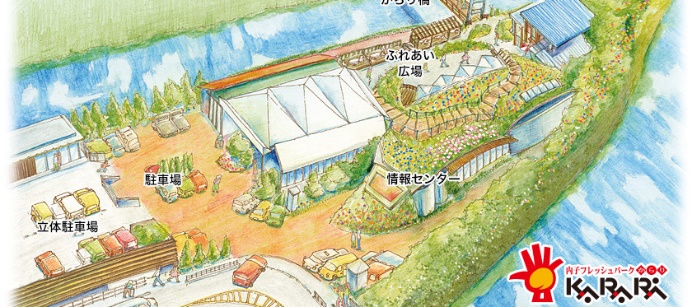 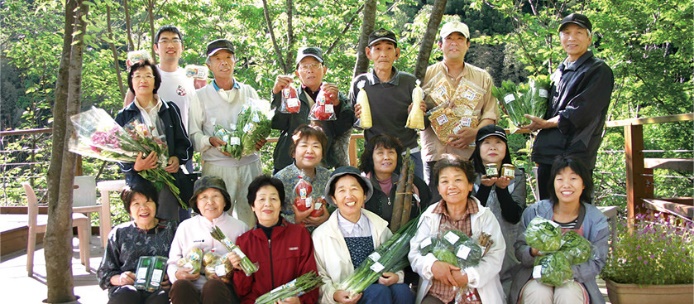 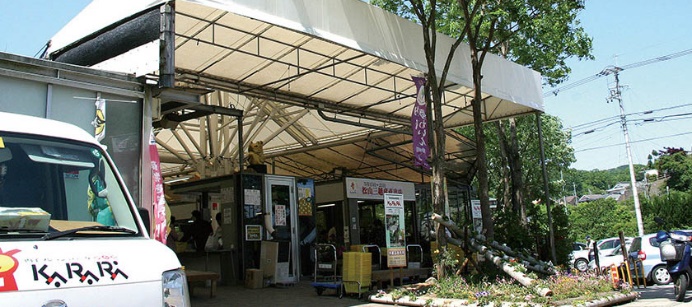 からりとは？
「果楽里」果物を楽しむ里、「花楽里」花を楽しむ里、「香楽里」香りを楽しむ里、「加楽里」加工することを楽しむ里。そして「カラリ」と晴れ晴れした気分、「カラリ」としたすがすがしい時間、「カラリ」とした爽やかな人間関係、出会いを楽しむという意味も含んでいます。
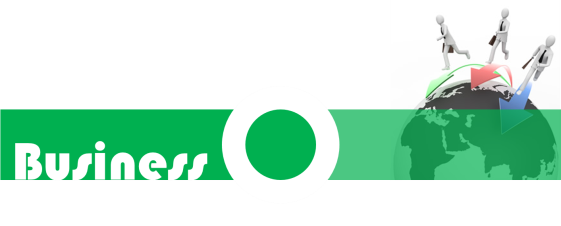 （内子フレッシュパークからり公式ホームページより）
Pick Up
内子フレッシュパークからり
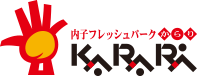 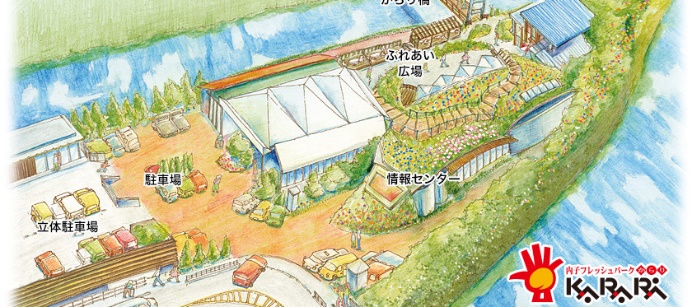 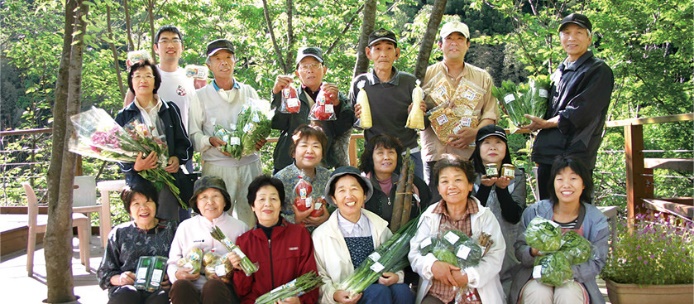 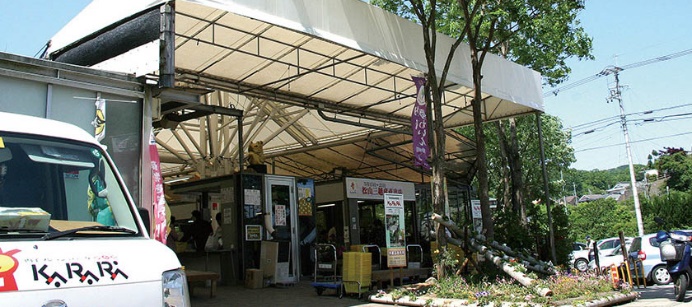 シンボルマーク「手」
時代が移り、社会が変わっても人の基本は温もりです。それを伝え、繋ぐ私の手、あなたの手、みんなの手、エネルギッシュに集えば何でもできる「太陽の手」。からりはみんなの「小さな手」から始まります。
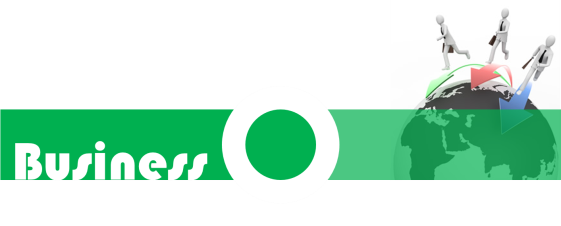 （内子フレッシュパークからり公式ホームページより）
Pick Up
内子フレッシュパークからり
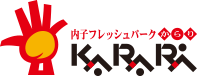 からりと内子町のこだわり～食の安心・安全～
トレーサビリティ
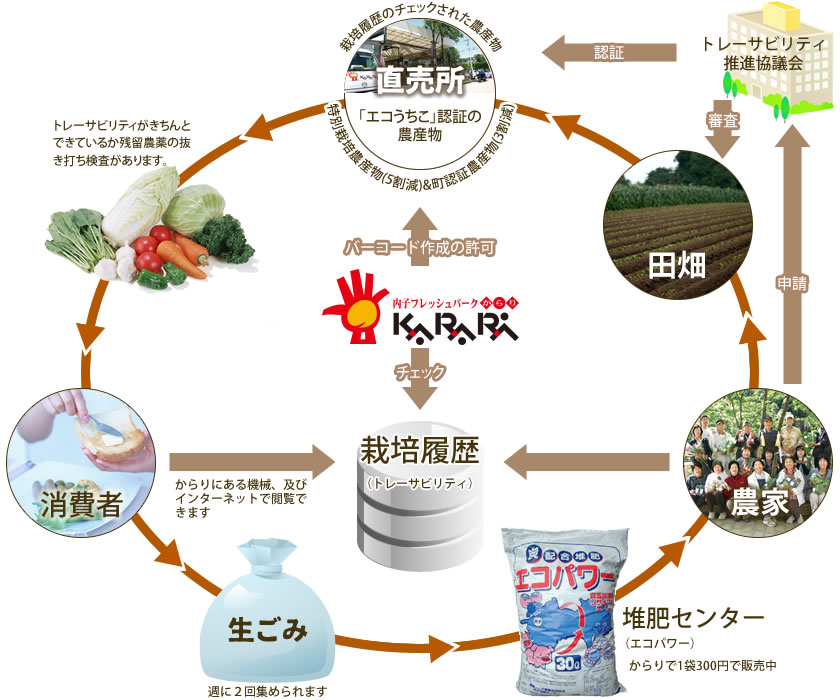 エコ認証
資源循環型農業
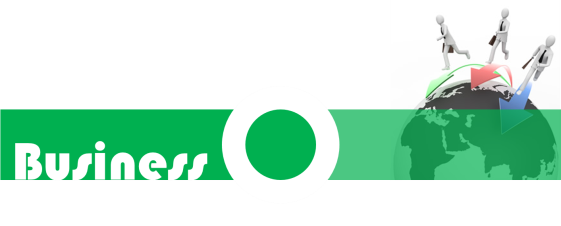 （内子フレッシュパークからり公式ホームページより）
Pick Up
内子フレッシュパークからり
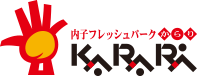 トレーサビリティ
からりでは、内子町の農産物「新鮮：安全：安心」を提供するため、生産者による生産履歴の開示をしています。開示された情報は直売所にある端末かからりのホームページ上で閲覧することができます。

生産履歴をチェックしてOKにならないとバーコードシール（値札）が印刷できません。つまり、からりでバーコードシールを貼って売られているということは、安心・安全のチェックをクリアした農産物、というわけです。
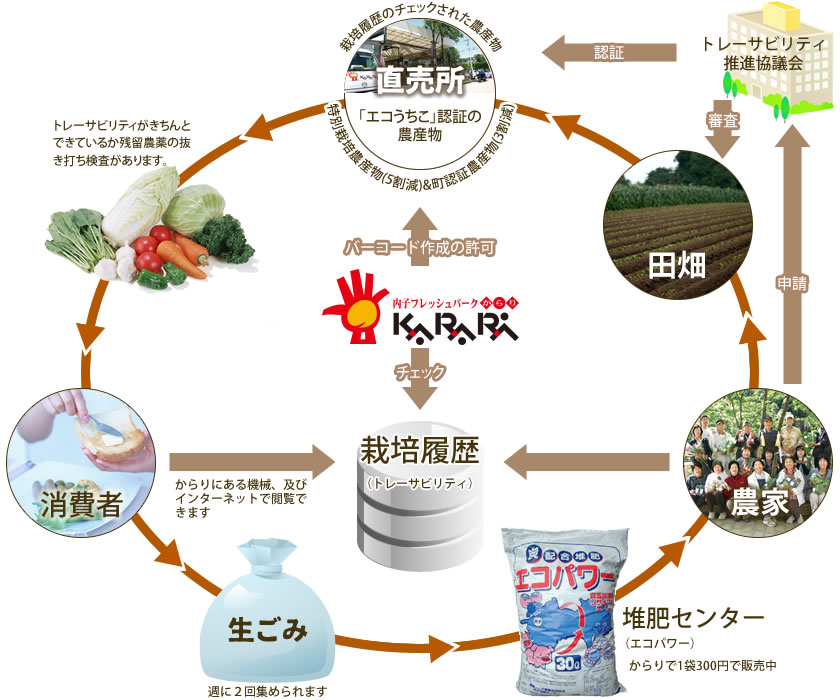 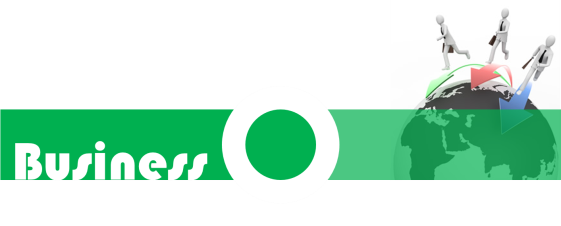 （内子フレッシュパークからり公式ホームページより）
Pick Up
内子フレッシュパークからり
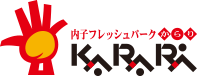 エコ認証
内子町では堆肥による土づくりを基本とし、化学肥料及び化学合成農薬を、内子町栽培基準の５割以上（国のガイドラインによるもの）又は３割以上（内子町の独自基準）削減して栽培した農産物を「エコ内子（内子町特別栽培農産物）」として、内子町が認証するものです。

エコ内子のシールが貼ってあるものは、より安心・安全な野菜ということです。
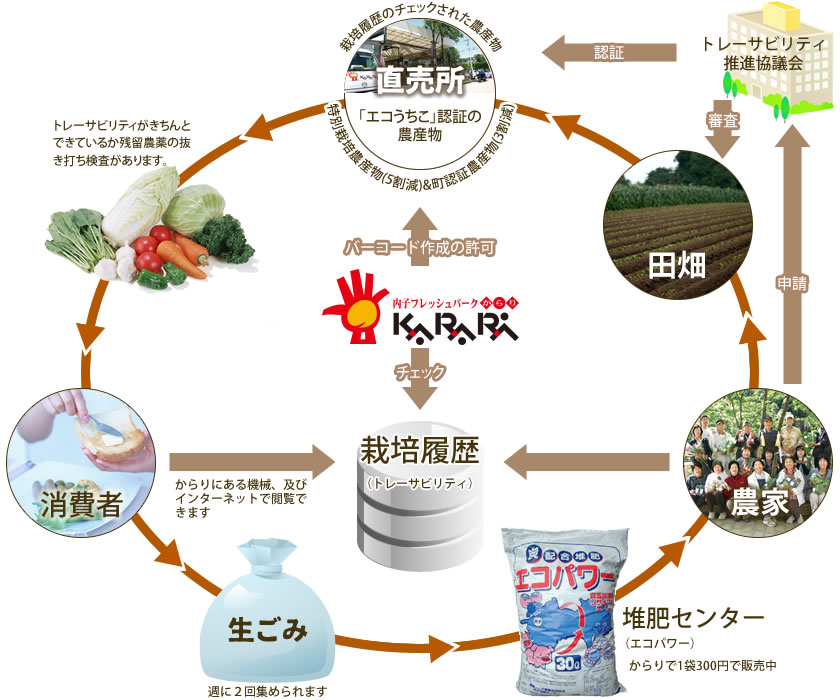 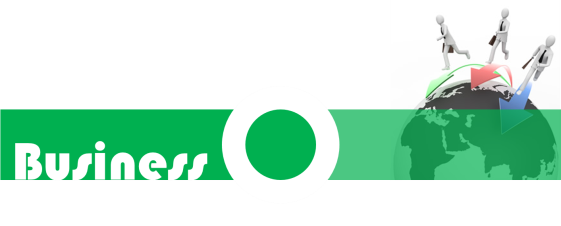 （内子フレッシュパークからり公式ホームページより）
Pick Up
内子フレッシュパークからり
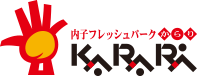 資源循環型農業
内子町とＪＡ愛媛たいきが協力し、畜糞に町内の家庭から出る生ゴミを加え、堆肥「エコパワー」を作りました。これを農産物の肥料として畑に蒔き、できた野菜を食べて、また生ゴミが出る。こうして資源循環型農業が構築されました。
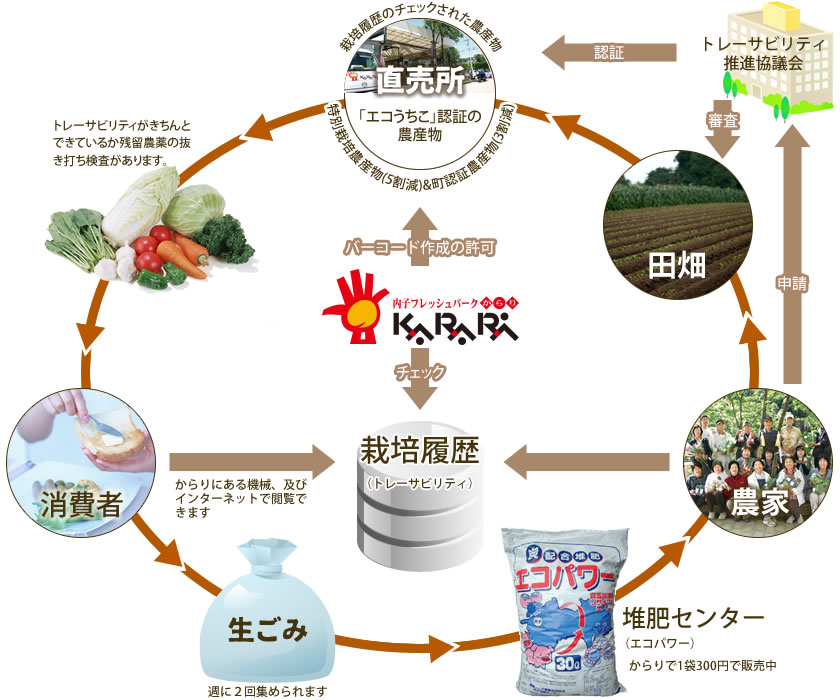 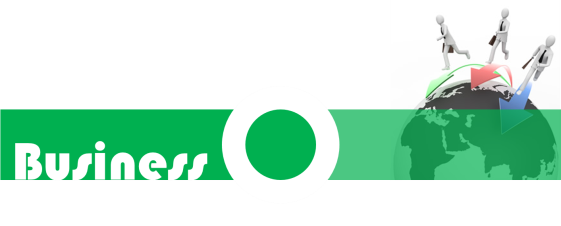 （内子フレッシュパークからり公式ホームページより）
Pick Up
内子フレッシュパークからり
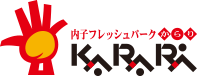 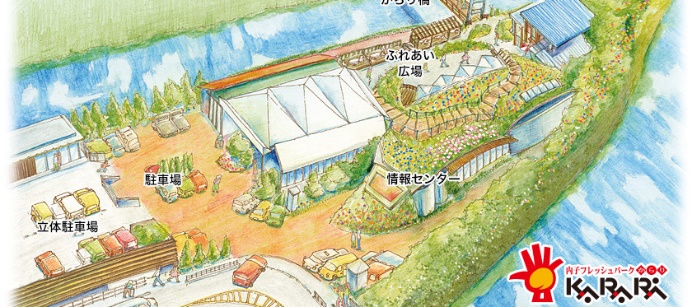 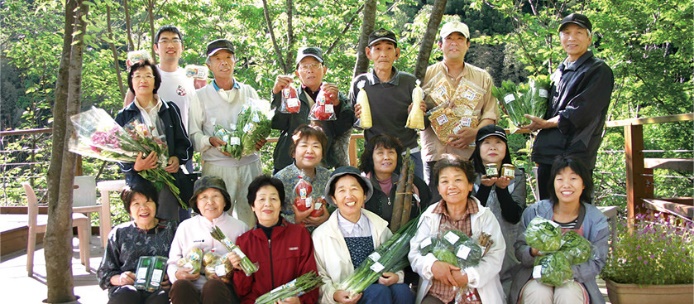 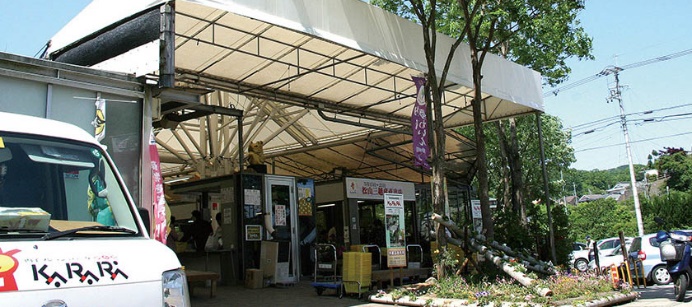 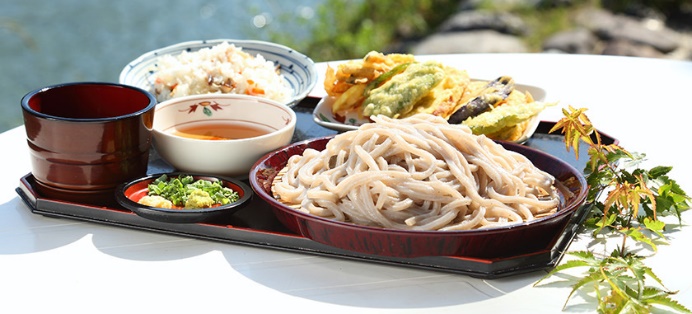 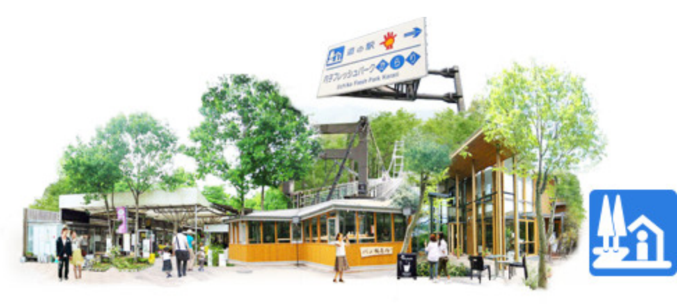 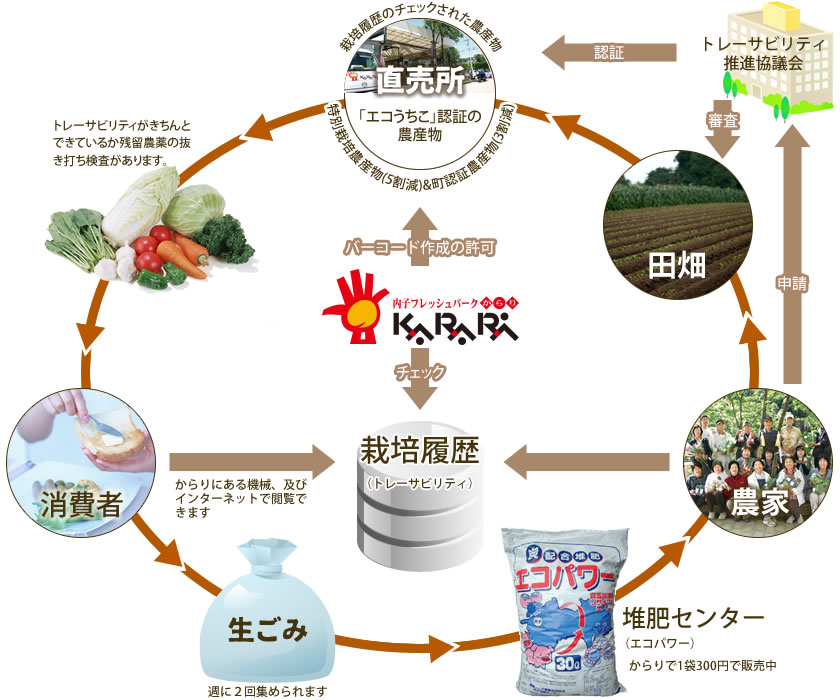 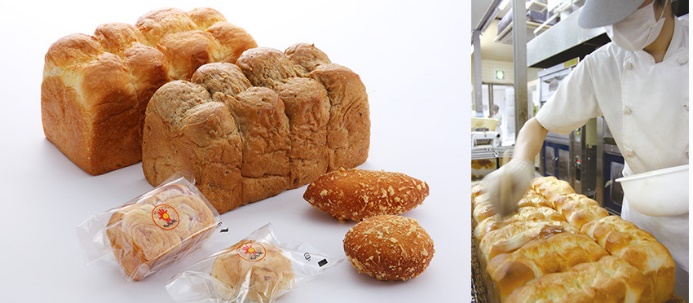 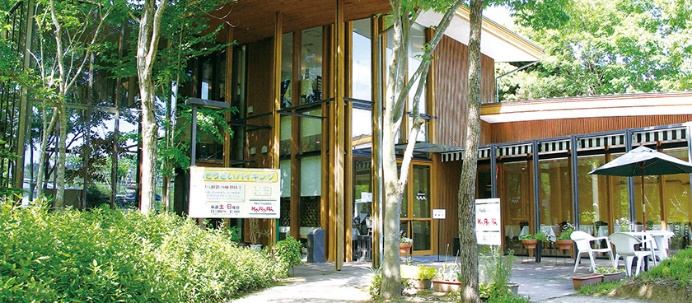 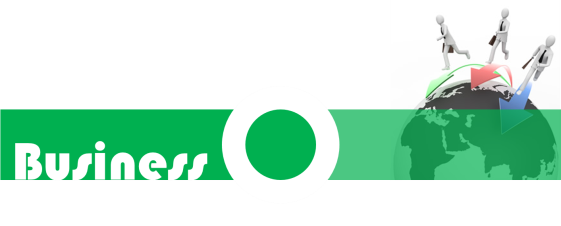 Activity①
【資料を読んで答えなさい】

「からりネット」導入の背景にあった
　直売所運営上の課題は？（４つ）
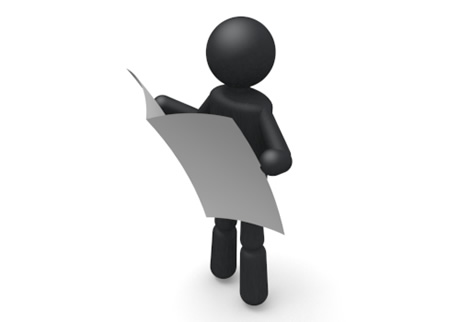 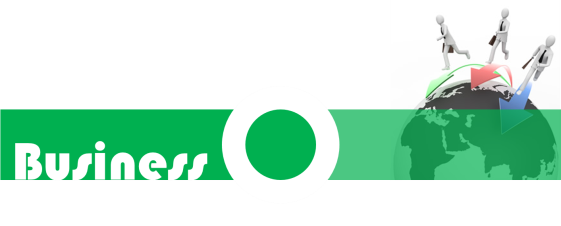 Activity②
【資料を読んで答えなさい】

このケースにおけるＩＴ化の中において、
ハード面の取組は？（３つ）
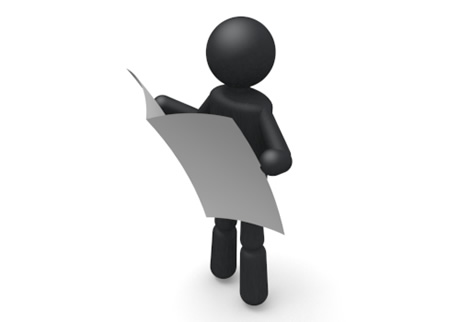 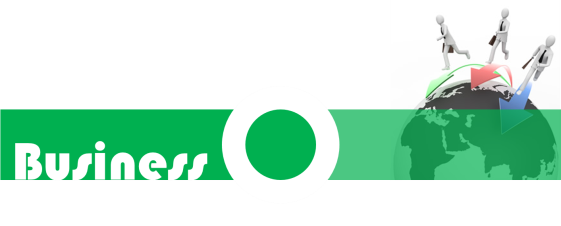 Activity③
【資料を読んで答えなさい】

このケースにおける
　ＩＴリテラシー向上のための取組は？
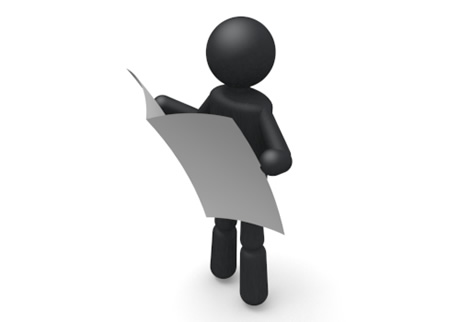 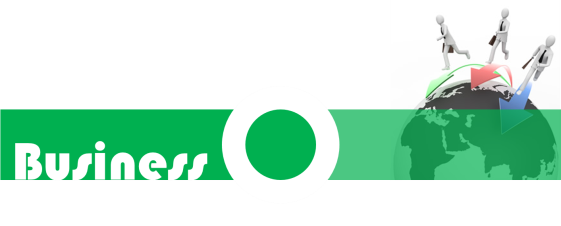 Activity④
【資料を読んで答えなさい】

ＩＴ経営推進のために行った経営者の取組は？
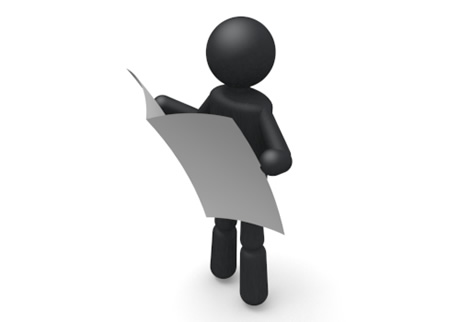 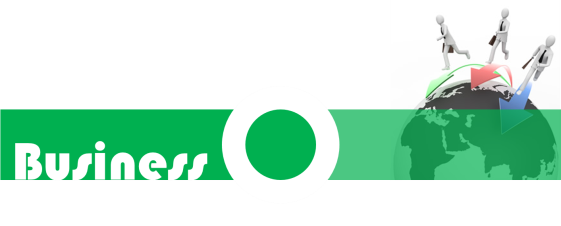 Activity⑤
【資料を読んで答えなさい】

「からりネット」導入の効果は？（５つ）
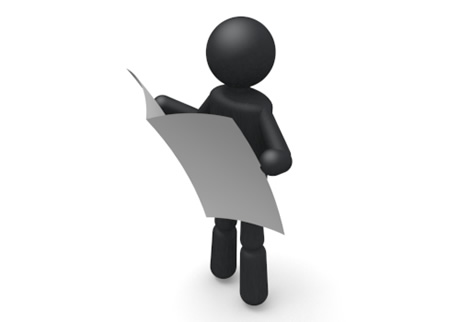 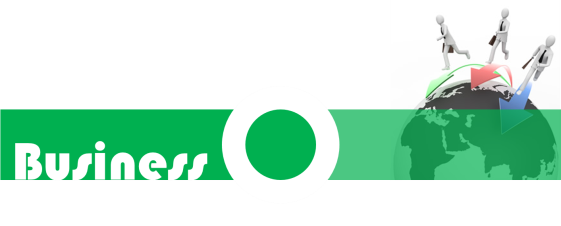 Activity⑥
【ディスカッション】

農業従事者の生産・販売活動の向上を目的に、
ＩＴ化推進の取組を地域に浸透させるためには？
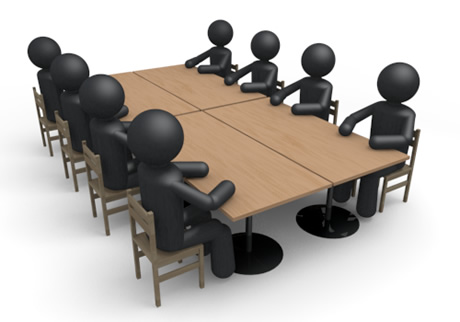 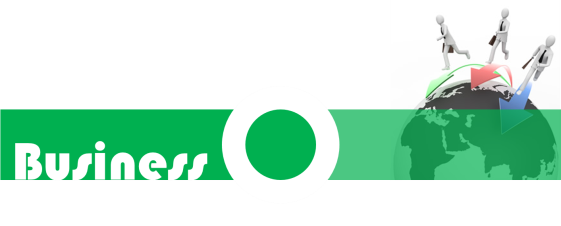 Activity⑦
【プレゼンテーション】

農業従事者の生産・販売活動の向上を目的に、
ＩＴ化推進の取組を地域に浸透させるためには？
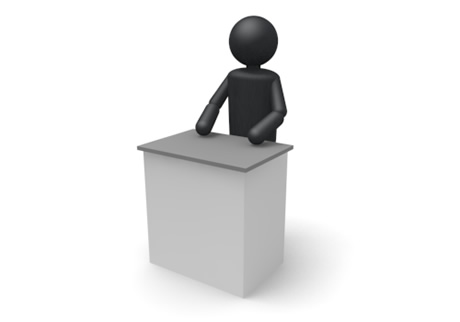 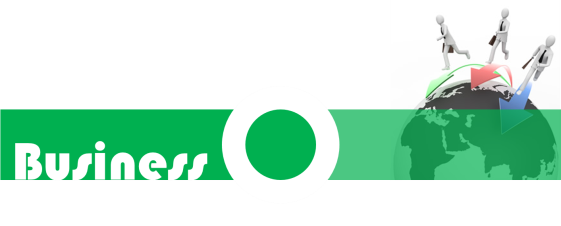 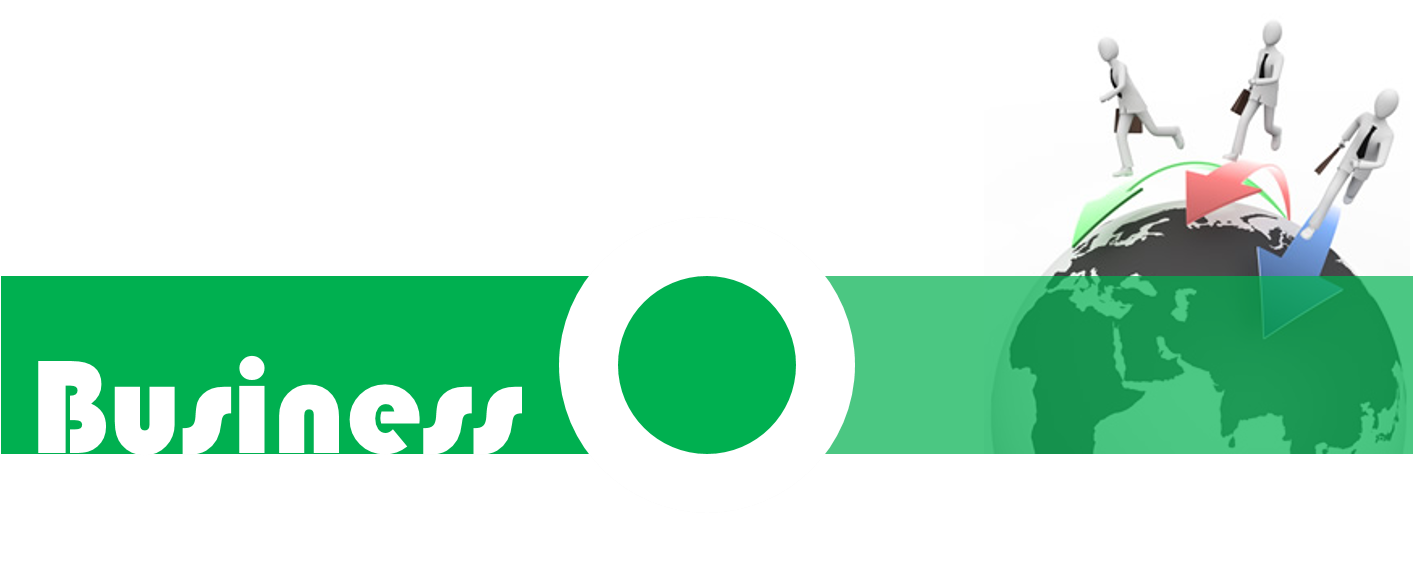